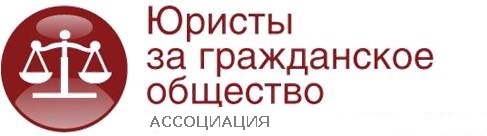 Десять  практических  (правовых) трудностей в жизни НКО в России
Ассоциация  «Юристы за гражданское общество»
www.lawcs.ru  |  e-mail: info@lawcs.ru
М         Мировые тенденции
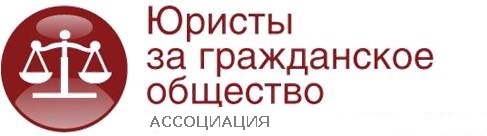 С 2012 года: 
90 стран мира ухудшили законодательство, регулирующее правовое положение И ДЕЯТЕЛЬНОСТЬ некоммерческих организаций. 

УХУДШИЛОСЬ ЗАКОНОДАТЕЛЬСТВО  В СФЕРЕ:
СВОБОДЫ  ОБЪЕДИНЕНИЙ – 4%
СВОБОДЫ СОБРАНИЙ- 4%
СВОБОДЫ СЛОВА - 8%
ПОЛУЧЕНИЯ ИНОСТРАННОГО ФИНАНСИРОВАНИЯ- 12%
В ДВУХ ИЗ ПЕРЕЧИСЛЕННЫХ ВЫШЕ И БОЛЕЕ – 72%
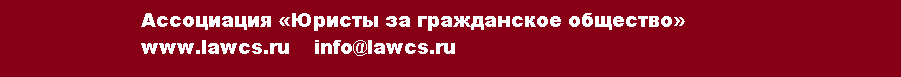 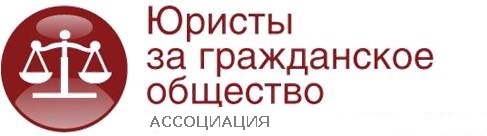 Трудность первая: где узнать?
Отсутствие системы российского законодательства, регулирующего деятельность некоммерческих организаций
Ассоциация «Юристы за гражданское общество»
www.lawcs.ru  |  e-mail: info@lawcs.ru
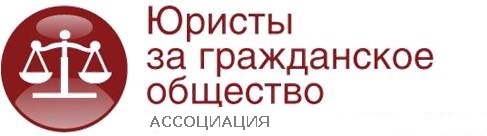 Трудность вторая: как понять?
Сложность языка российского законодательства (термины и  определения)
Ассоциация «Юристы за гражданское общество»
www.lawcs.ru  |  e-mail: info@lawcs.ru
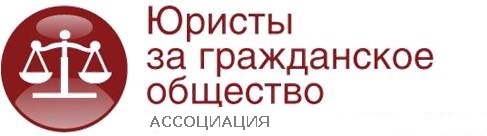 Трудность третья: что выбрать?
Выбор организационно-правовой формы (одной из одиннадцати (+1) ( +2) возможных)
Ассоциация «Юристы за гражданское общество»
www.lawcs.ru  |  e-mail: info@lawcs.ru
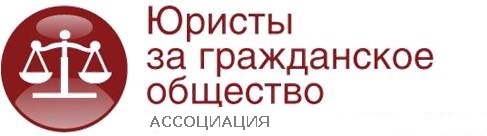 Трудность четвертая: как создать?
Сложность взаимодействия с Министерством юстиции в процессе регистрации (расхождение с регламентом, сроки, отказы)
Ассоциация «Юристы за гражданское общество»
www.lawcs.ru  |  e-mail: info@lawcs.ru
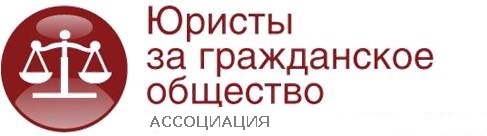 Трудность пятая: как собрать документы?
Сложность взаимодействия с нотариусами при подготовке документов (не принимают электронные выписки из ЕГРЮЛ, не знают особенностей НКО)
Ассоциация «Юристы за гражданское общество»
www.lawcs.ru  |  e-mail: info@lawcs.ru
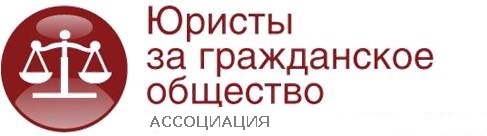 Трудность шестая: как оформить получение финансирования?
Сложность сопоставления условий, которым удовлетворяют  различные виды источников финансирования (пожертвование, грант, субсидия, оплата услуг, безвозмездно полученные средства)
Ассоциация «Юристы за гражданское общество»
www.lawcs.ru  |  e-mail: info@lawcs.ru
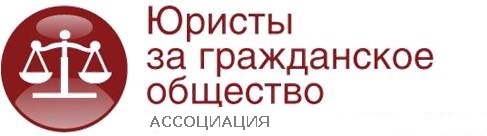 Трудность седьмая: работать без зарплаты
Сложность применения норм трудового законодательства при отсутствии финансовых средств на заработную плату
Ассоциация «Юристы за гражданское общество»
www.lawcs.ru  |  e-mail: info@lawcs.ru
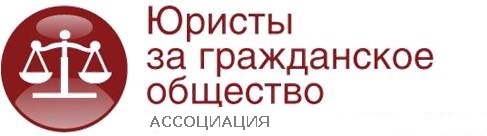 Трудность восьмая: как  и куда отчитаться?
Различные формы отчетов для разных организационно-правовых форм и дополнительная для благотворительных организаций
Ассоциация «Юристы за гражданское общество»
www.lawcs.ru  |  e-mail: info@lawcs.ru
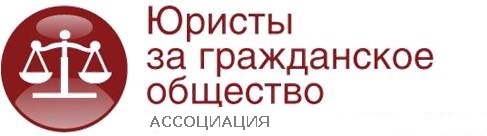 Трудность девятая: как  ликвидироваться?
Общий (единый) процесс ликвидации для коммерческих и некоммерческих организаций
Ассоциация «Юристы за гражданское общество»
www.lawcs.ru  |  e-mail: info@lawcs.ru
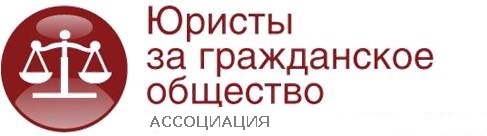 Трудность десятая: как  уследить за изменением законодательства?
только Закон «О некоммерческих организациях»  менялся 52 раза…
Ассоциация «Юристы за гражданское общество»
www.lawcs.ru  |  e-mail: info@lawcs.ru
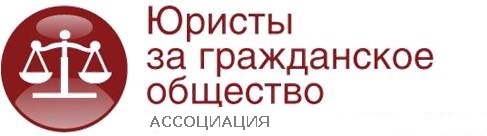 Спасибо за внимание!
Ассоциация «Юристы за гражданское общество»
www.lawcs.ru  |  e-mail: info@lawcs.ru